BMM X 2020 - 2022
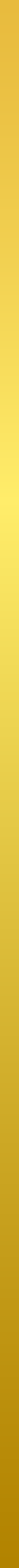 The fastest way to understand your brand
Jan Drijvers, Jelle Van Loon, Scheray Bernard
Project reference: 190045
June 2020
The three pillars for any effective communication strategy
Can I define the target group?Who?
Do I understand the target group?The message?How does it feel? 
Where can I touch the target group?The Contacts?Where can we touch?
Target group
Message
Contacts
2
BMM 2020-2022
Brands
Commercial strategy
How big is my market?
How many clients and potentialclients does my brand have?
How do they behave?
The concept
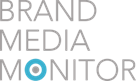 People
Creative strategy
Who are my clients and prospects? 
What drives and moves them?
Media
Media strategy
Through which media, channels, devices and touchpoints can I reach my clients and my prospects?
3
BMM 2020-2022
Brands
45 sectors / 103 products
usage & purchase, frequency, shoppinglocation, motivations, Word of Mouth
1208 brands
awareness, usage, attitude, recommendation (NPS)
The content
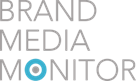 People
Media
socio-demographics
semiometry
attitudes (TGI)
shopper typology
innovation segmentation
the digital consumer
leisure activities
sustainability
16 dailies and 13 supplements - 93 magazines – 
4 regional free papers – 59 TV stations – 
12 providers of view on demand/streaming -          37 radio stations – 17 providers of audio streaming -  24 OOH formats – 62 websites -  
10 instant messaging platforms – 
8 social media accounts – Usage of 15 different shopping apps –  Possession of 16 different apps on smartphones
4
BMM X (2020-2022): The method
10th wave of the study (° 2001), launched May 4, 2020
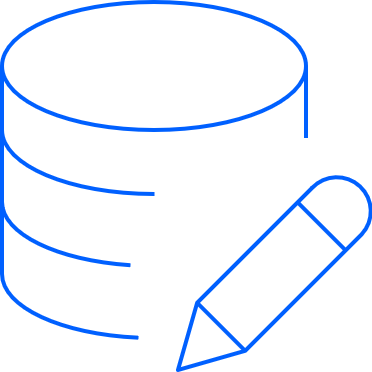 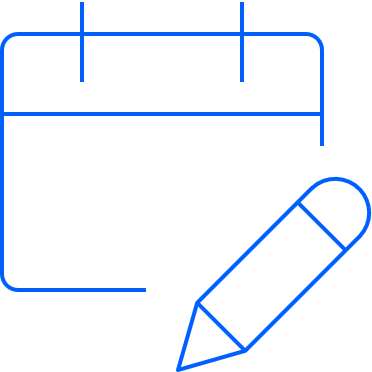 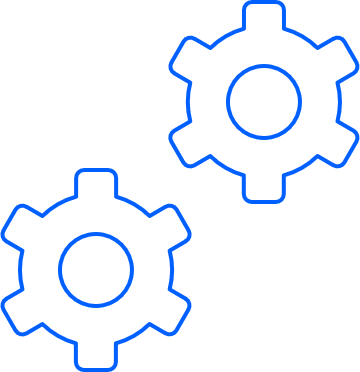 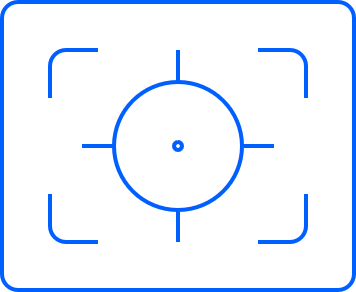 SAMPLE
METHOD
PERIOD OF FIELDWORK
DATA PROCESSING
n = 5036
Representative of the Belgian population aged 18-75 years
From the 12th of Februarytill the 16th of March
Reweighing towards the CIM Golden Standard(Sex, Age, Education, Profession, Social Group, Region, Language, Household Size)
Online Self Completion (TNS OAP panel + preferred suppliers)
3 Questionnaires of 1h, single source
3 shortened versions of each questionnaire (50’), linked together in one database through a validated ascription
5
What makes Brand Media Monitor unique?
The BMM starts where the CIM surveys end: 
Richer descriptions of people (>< CIM: merely socio-demographics)
Relevant segmentations of 1200+ brands (>< no brands in CIM TGM)
A 360° and 3D approach of media and touchpoints (>< still no ‘roof’ above tactical surveys CIM)
A unisource combination of people, brands and media
A solid data collection method:single source (three waves), self-administered online questionnaire, large representative sample (n=5.000 +)
A long term project: bi-annual, stability and innovation
Integration of internationally validated research tools: Semiometrie, Connected Life, TGI attitudes, sustainability… that offer exclusivity and insight
A differentiated offer for all industry parties: media owners, sales houses, media agencies, advertisers, agencies, researchers, … .  Usage of Galileo for tailor made analysis.
Member survey of the international TGI network (Kantar)
6
Contacts
Jan Drijvers
jan.drijvers@kantar.com
Bernard Scheray
bernard.scheray@kantar.com
Jelle Van Loon
jelle.van.loon@kantar.com
Kantar | Broekstraat 49, Rue du Marais, 1000 Brussels, Belgium | +32 (0) 2 215 1930 | www.kantar.be
7